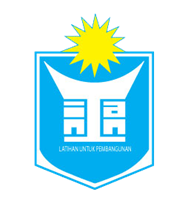 Introduction to Strategic Leadership
1
Muhammad Nazim bin Abd. Rahman
Deputy Head of Cluster 
Leadership and Executive Development Cluster
INTAN Bukit Kiara
SESSION CONTENT
2
Strategic Leadership Definition

Elements of Basic Leadership; Elements of Being Strategic; and  Elements of Strategic Leadership

The Importance of Strategic Leadership

How to Develop Strategic Leadership?

Q and A
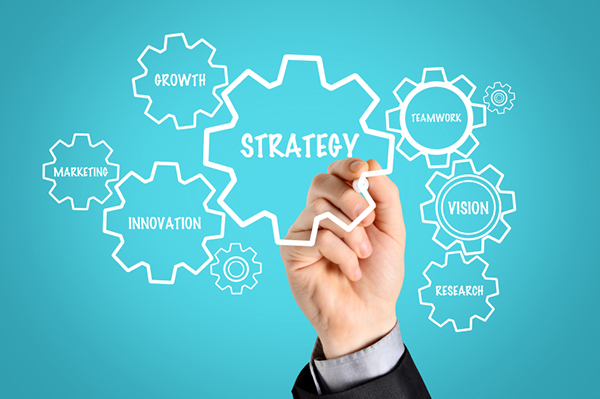 STRATEGIC LEADERSHIP DEFINITION (1)
3
Strategic Leadership is a type of leadership where the leader:
has a clear image of what he or she really wants to achieve in terms of VMO of the organisation; 
has multiple ideas on how to go about achieving it (having multiple strategies); and
being able to gather trust and supports of others in wanting to be part in achieving organisation’s VMO
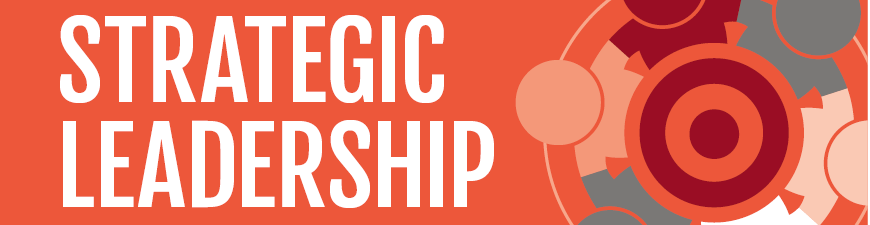 STRATEGIC LEADERSHIP DEFINITION (2)
4
In other words, Strategic Leadership is a basically the combination of a leader having all the basic leadership elements  + being able to be strategic in thinking and action
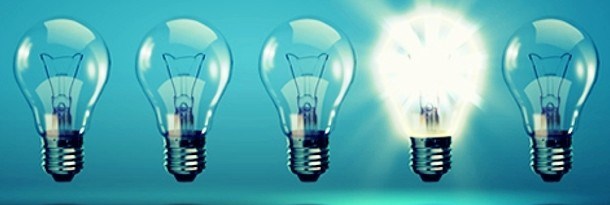 ELEMENTS OF BASIC LEADERSHIP
5
Trustworthiness  +  Ability to gather support
ELEMENTS OF BEING STRATEGIC
6
Having multiple strategies to achieve VMO
ELEMENTS OF STRATEGIC LEADERSHIP
7
THE IMPORTANCE OF STRATEGIC LEADERSHIP
8
HOW TO DEVELOP STRATEGIC LEADERSHIP?
9
QUESTIONS AND ANSWERS SESSION
10
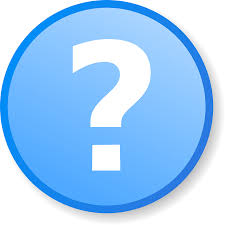 11
LIST OF REFERENCE
http://iveybusinessjournal.com/publication/strategic-leadership-short-term-stability-and-long-term-viability/
 
https://hbr.org/2013/01/strategic-leadership-the-esssential-skills

http://www.forbes.com/2010/10/27/three-strengths-strategy-leadership-managing-ccl.html

http://managementstudyguide.com/strategic-leadership.htm
THANK YOU
12
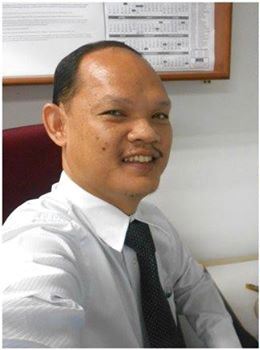 Muhammad Nazim bin Abd. Rahman
Senior Training Consultant
Leadership and Executive Development Cluster
INTAN Bukit Kiara
nazim@intanbk.intan.my